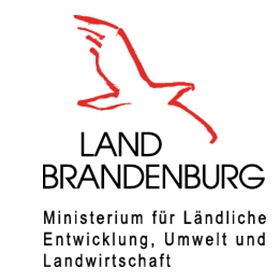 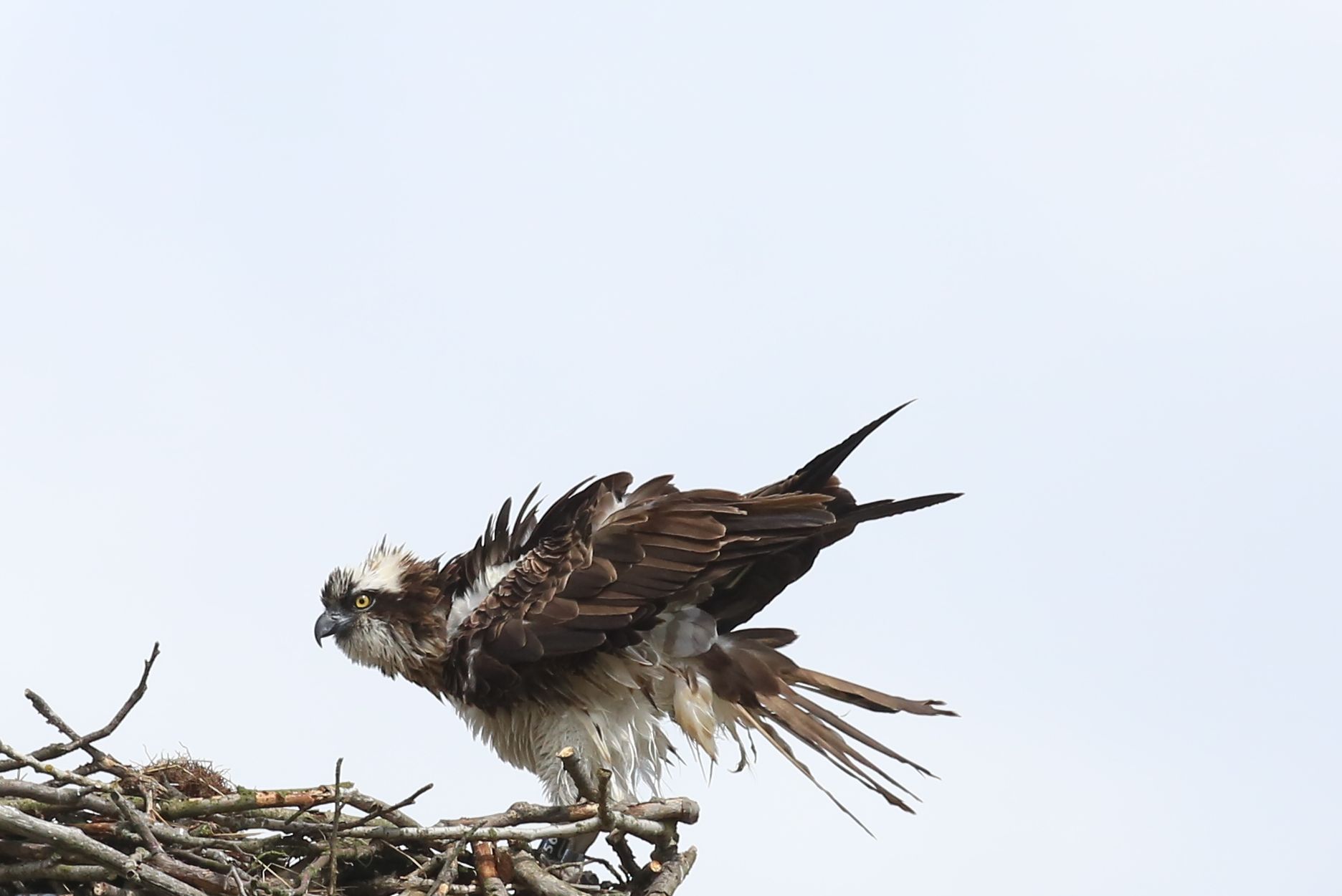 Wspieranie populacji rybołowa
Warunki i założenia strategiczne
dr. Georg Moskwa, MLUL Brandenburg                                                Szczecin, 17.10.2018 r.
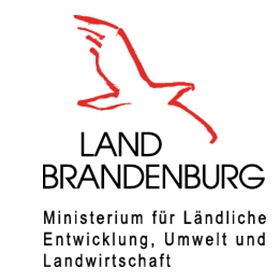 Założenia terenowe
Urozmajcony krajobraz (preferencja pojezierzy) 
Istnienie w pobliżu akwenów rybnych
Możliwość zakładania gniazd na naturalnych lub sztucznych podkładach
Redukcja zakłóceń przez regulacje prawne oraz monitoring
dr. Georg Moskwa, MLUL Brandenburg                                                Szczecin, 17.10.2018 r.
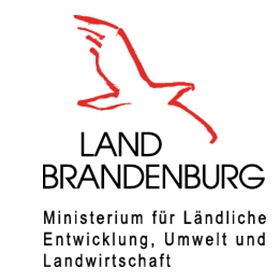 Siedliska dla rybołowa
Pojezierza polodowcowe
Rybne akweny sztuczne jak zapory i wyrobiska pogórnicze
dr. Georg Moskwa, MLUL Brandenburg                                                Szczecin, 17.10.2018 r.
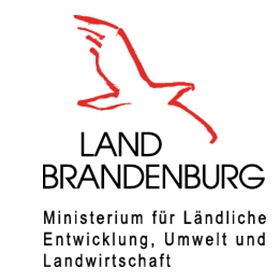 Baza pokarmowa rybołowa
Leszcz i inne białe ryby podstawą diety rybołowa
Efekty różnych preferencji konsumpcyjnych ludności na stan bazy pokarmowej rybołowa
dr. Georg Moskwa, MLUL Brandenburg                                                Szczecin, 17.10.2018 r.
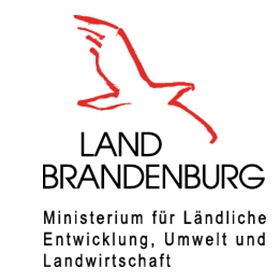 Stanowiska gniazd a zmiany                                                                                                           klimatyczne
dr. Georg Moskwa, MLUL Brandenburg                                                Szczecin, 17.10.2018 r.
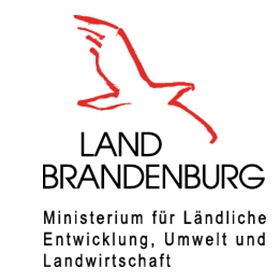 Założenia biologiczne – porównanie gatunków
Orzeł bielik
Orlik krzykliwy
dr. Georg Moskwa, MLUL Brandenburg                                                Szczecin, 17.10.2018 r.
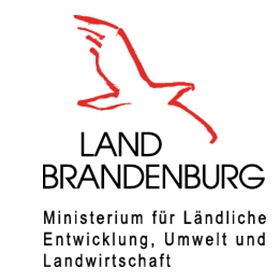 Założenia biologiczne – porównanie gatunków
Rybołów
Pisklęta w gnieździe
Wychów kilku piskląt
Brak poczucia terytorium
Możliwość osiedlenia się młodzieży w pobliżu rodziców
Powstawanie „kolonii lęgowych“
Straty przez migrację zimową .
dr. Georg Moskwa, MLUL Brandenburg                                                Szczecin, 17.10.2018 r.
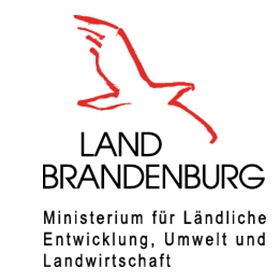 Podsumowanie
Rybołów osiedla się tylko w odpowiednich, urozmaiconych siedliskach
W otoczeniu gniazda musi być co najmniej jeden akwen z odpowiednim rybostanem
Wychowanie kilku piskląt i możliwość ich osiedlenia się w pobliżu, umożliwia szybki rozwój populacji a nawet gnieżdzenie grupowe
Straty podczas przelotów pozostaną ryzykiem
dr. Georg Moskwa, MLUL Brandenburg                                                Szczecin, 17.10.2018 r.
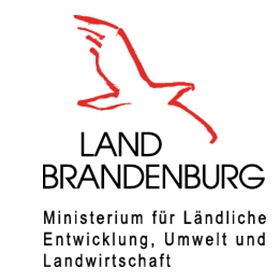 Dziekuję za uwagę!
dr. Georg Moskwa, MLUL Brandenburg                                                Szczecin, 17.10.2018 r.